AVANCES PROYECTOS 
DEL MODO FÉRREO
Agosto 2018 – Agosto 2019
Contrato de Obra Férreo Bogotá - Belencito y Dorada - Chiriguaná
Contrato de Obra Férreo Bogotá-Belencito
Inversión y Avance
TOTAL* 	AVANCE PROYECTADO 96,00%	
	AVANCE EJECUTADO 96,00%
* Información actualizada a 30 de Julio de 2019
Temas de Gestión
Metas 2019
Registro Fotográfico
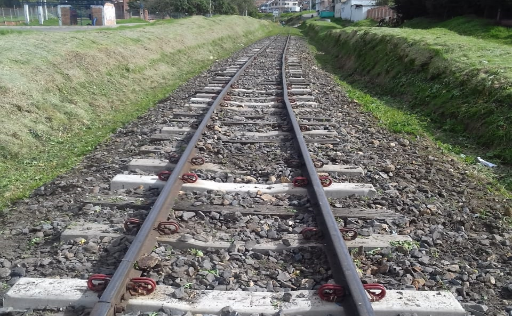 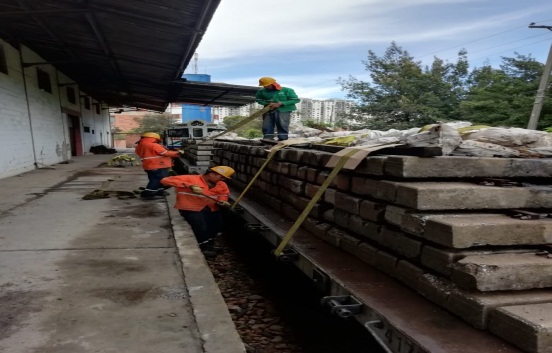 Pk 182+870 al Pk 183+600, rocería, deshierbe manual.
Cargue de traviesas de concreto de 2º uso, Km 5.
Contrato de Obra Férreo La Dorada-Chiriguaná
Inversión y Avance
TOTAL* 	AVANCE PROYECTADO 94,98%	
	AVANCE EJECUTADO 94,98%
* Información actualizada a 30 de Julio de 2019
Temas de Gestión
Metas 2019
Registro Fotográfico
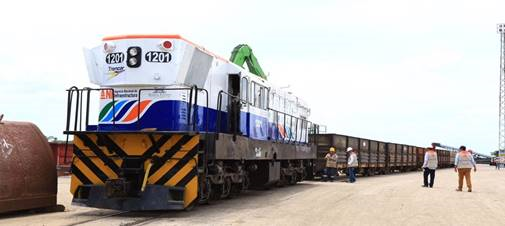 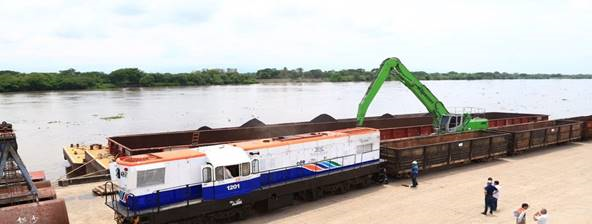 Operaciones consolidadas Dorada-Chiriguaná
RED FÉRREA DEL PACÍFICO
RED FÉRREA DEL PACÍFICO
MAPA Red Férrea del Pacífico
Terminal de transferencia de carga
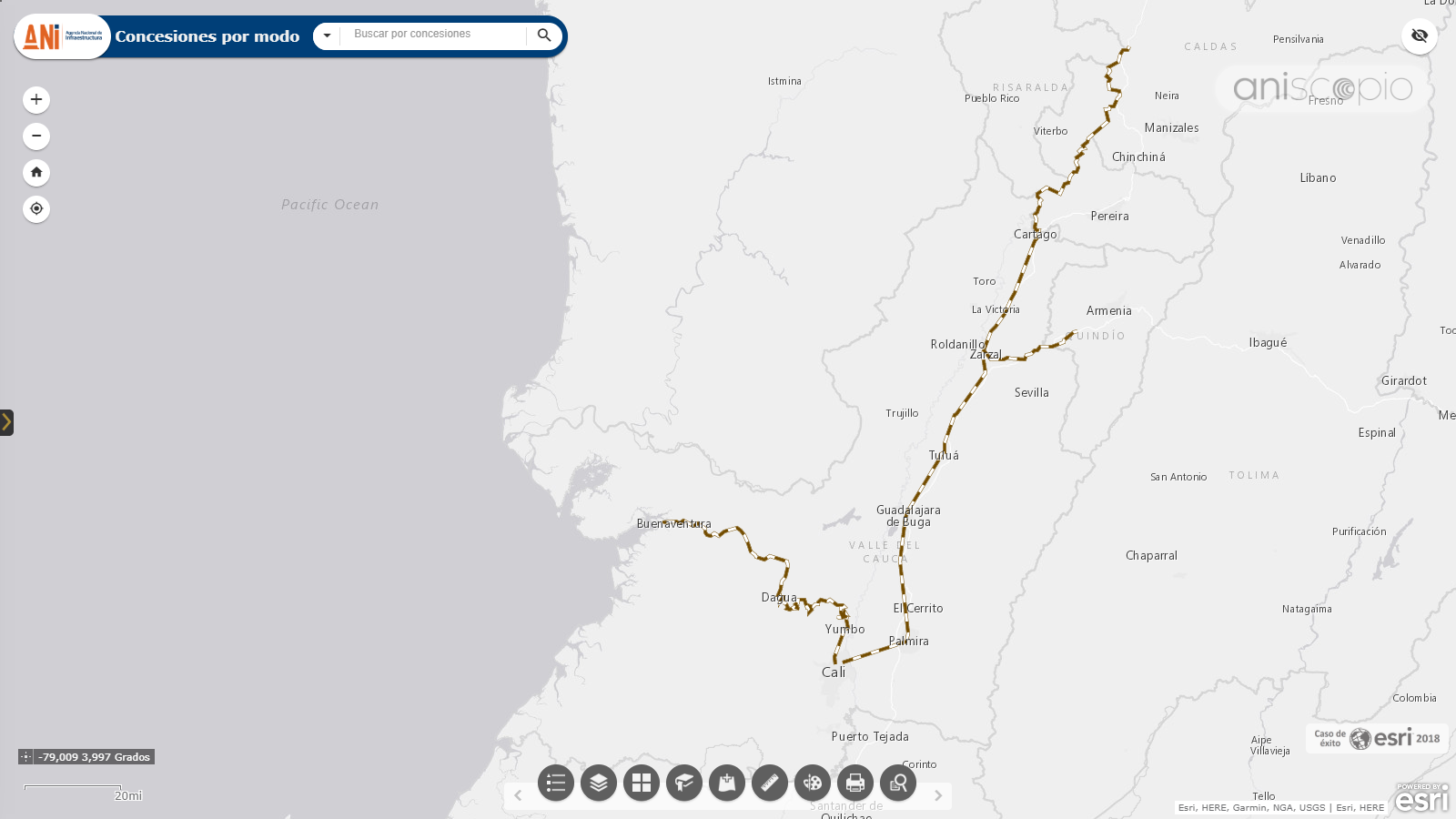 La Felisa
Tren de Occidente SA
Ferrocarril del Pacífico SAS
Tren de Occidente Conciliación
Tren de Occidente
Tras la cesión del contrato de Concesión, regulada por el Otrosí No. 15 de julio de 2008; Coexisten en el contrato dos empresas así:

Ferrocarril del Pacífico SAS: Encargada de la operación, explotación, conservación y mantenimiento del tramo Buenaventura – Zaragoza y el ramal Zarzal – Tebaida. (380km)
Tren de Occidente SA: Encargado de las obras entre el km 337 y el km 367 – Actividades de vigilancia en el tramo Zaragoza – La Felisa (118km).
La Tebaida
Zarzal
Ferrocarril del Pacífico SAS
Buenaventura
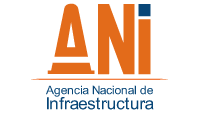 Cali
Línea de Tiempo Proceso de Caducidad 2019 – 2020
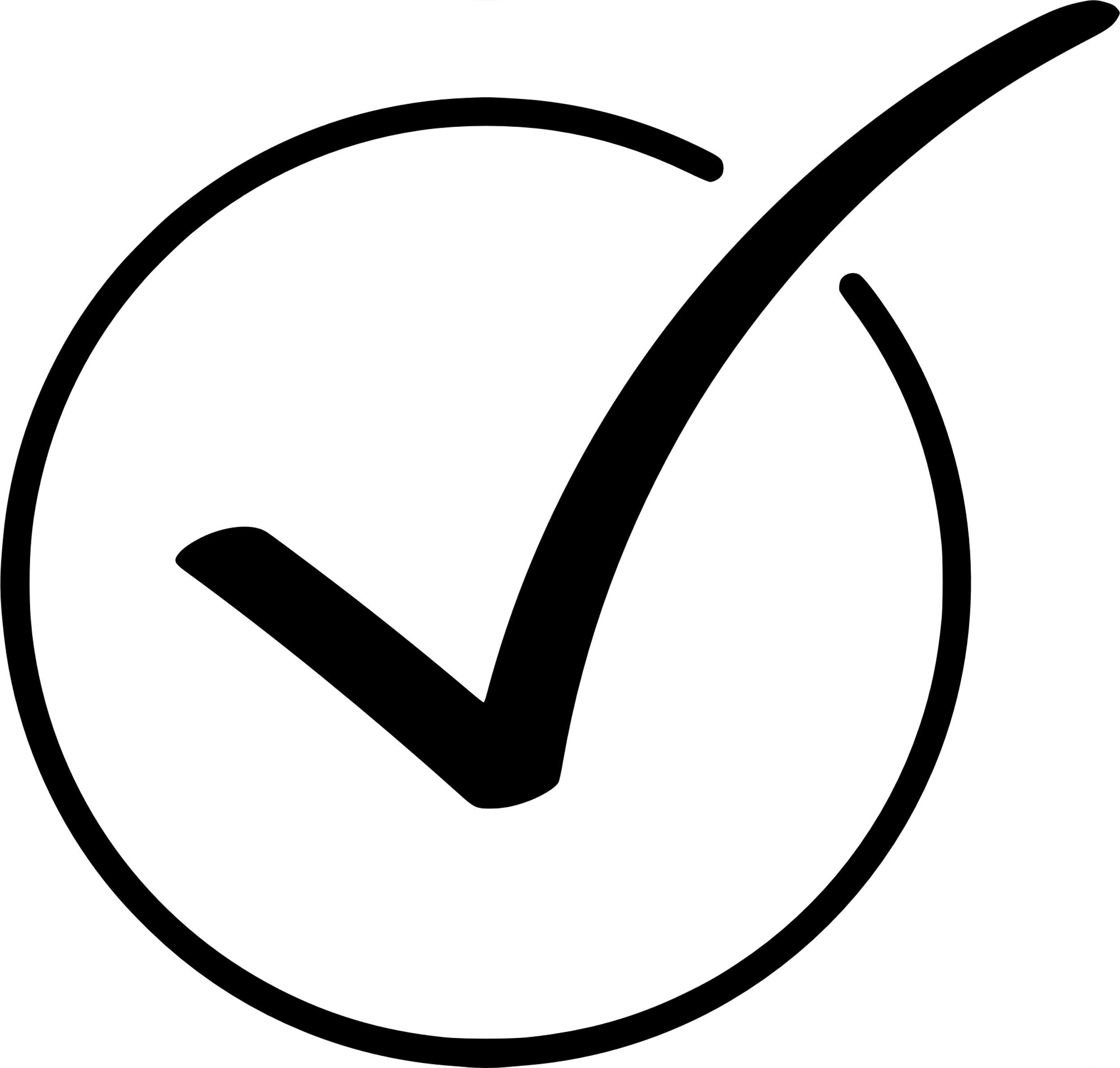 Solicitud Caducidad
20/06/2019
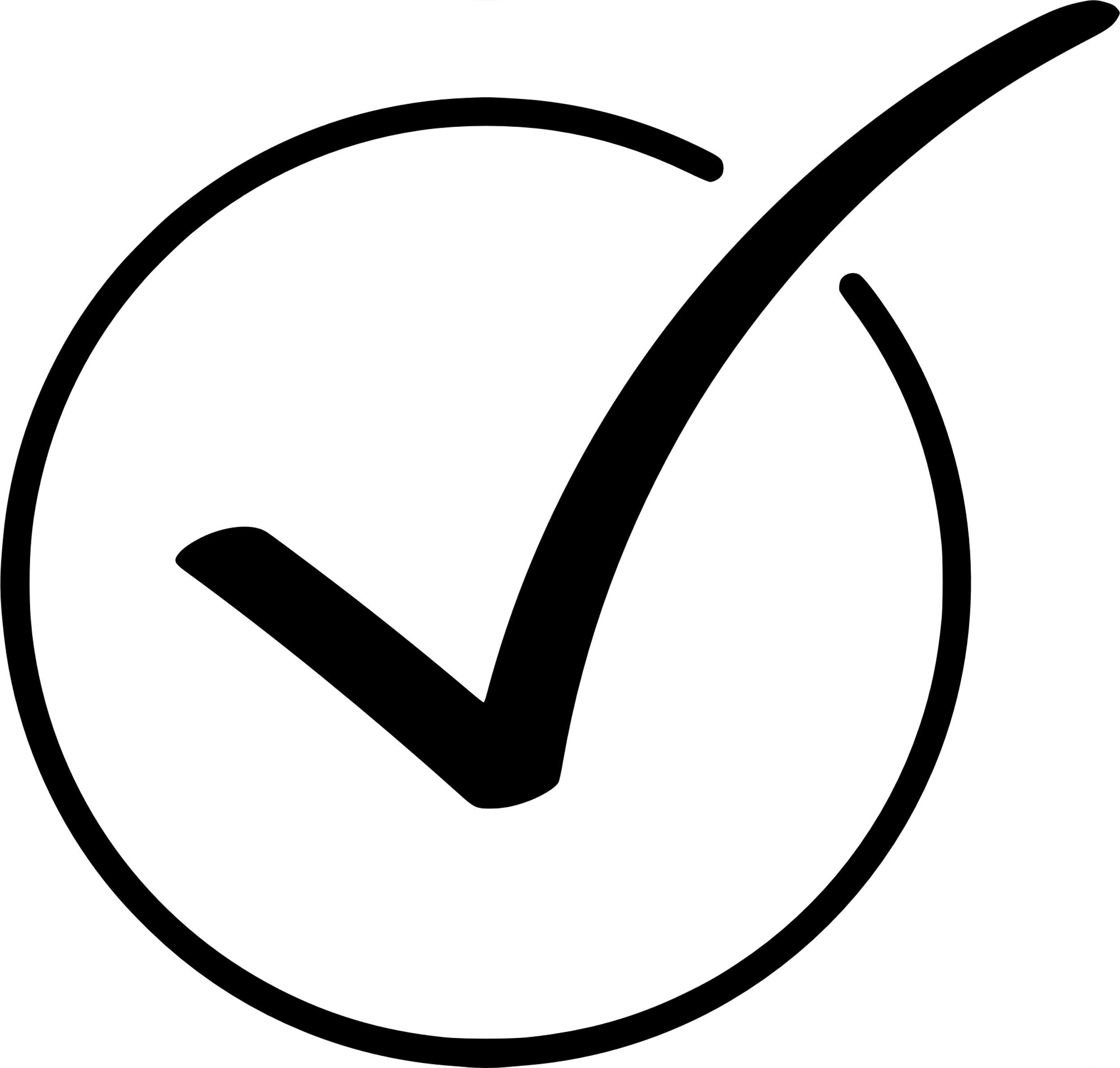 Audiencia Notificación
12/08/2019
Reanudación Audiencia 
20/08/2019
Reanudación Audiencia 
26/08/2019
Fallo Resuelve recurso
08/02/2020
Fallo 1ª Vista
5/11/2019
Decreta Practica Pruebas
01/12/2019
Sustentación Recurso Reposición
25/11/2019
[Speaker Notes: En construcción, inicio queda establecido, con la audiencia de notificación.]
Línea de Tiempo reversión y Liquidación / si procede
08/02/2020
Reversión
3 meses
08/05/2020
Liquidación
6 meses max
08/11/2020
[Speaker Notes: En construcción, inicio queda establecido, con la audiencia de notificación.]
Línea de Tiempo Contrato de Concesión – TDO
18/12/1998 
Suscripción del contrato
31/07/2002
Contrato de Transacción
14/03/2000
Inicio plazo de concesión
02/04/2008
Cesión TDO a FDO
22/11/2012
Terminación plazo Plan de Obras TDO
2002
2000
1998
2008
2012
Tren de Occidente - TDO
13/03/2013
Inicia Proceso Sancionatorio
20/02/2018
Presentación TDO
Trib Adm.
21/11/2014
Res 1578 de 2014
Incumplimiento Parcial
04/04/2018
Aprobación TDO
Trib Adm.
18/03/2019
Admiten Demanda Expro La Holanda
2019
2018
2013
2014
03/04/2020
Fin plazo ordinario
13/08/2019
Entrega Hda La Holanda
03/04/2021
Fin plazo extraordinario*
2021
*En caso de no contar con la hacienda la Holanda antes del 3 de diciembre de 2019
2020
Avance por Periodos Rehabilitación
TOTAL* 	AVANCE PROYECTADO	100%	
	AVANCE EJECUTADO	91%
	TIEMPO TRANSCURRIDO	63%
* Información actualizada a 15 – julio de 2109
Temas de Gestión
Metas 2019
Registro Fotográfico – Tramo Tren de Occidente
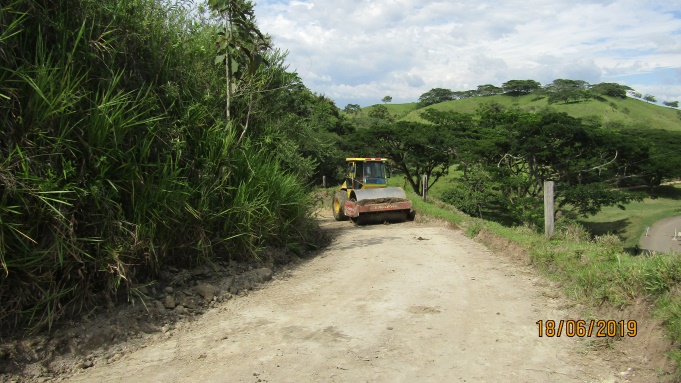 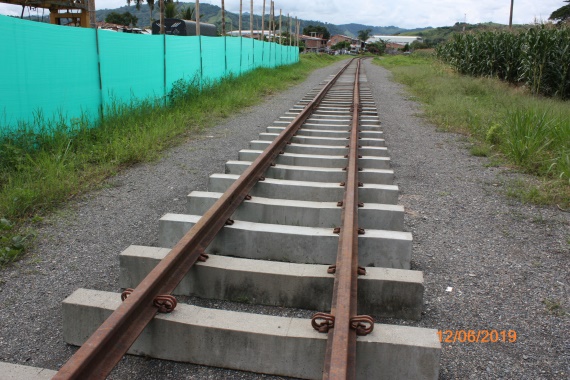 Adecuación de vía alterna para ingreso de volquetas en sector de Puerto Caldas
Inicio de arme provisional variante Caimalito
Adecuación de vía alterna para ingreso de volquetas en sector de Puerto Caldas
Instalación de polisombra zona de acopio de elementos de vía
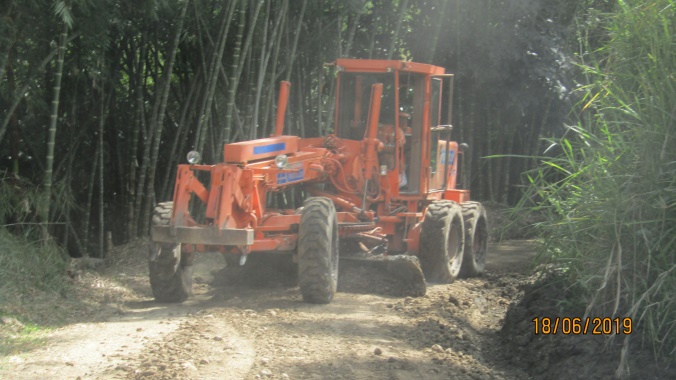 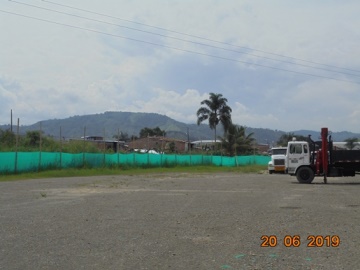 Proyecto Red Férrea del Atlántico
RED FÉRREA DEL ATLÁNTICO
*** Cláusula 149 del Contrato O-ATLA-00-99
Avance de obra
TOTAL* 	AVANCE PROYECTADO	93.3%	
	AVANCE EJECUTADO	93.3%
* Información actualizada a 15 DE MAYO DE 2109
Avance de Carga
Carga Movilizada a 15 de agosto de 2019
* Carga transportada con corte a 15 de agosto de 2019
Problemáticas
Temas de Gestión
Temas de Gestión
Metas 2019
Registro Fotográfico
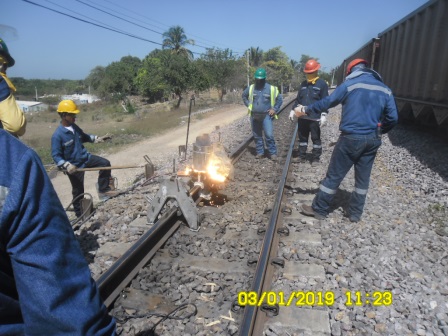 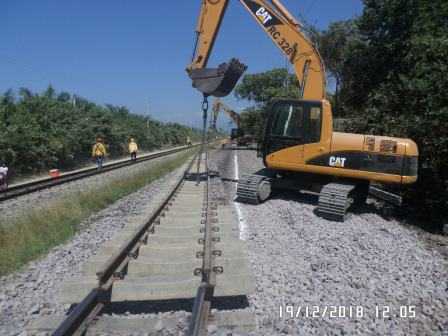 Soldadura de alivio de tensión
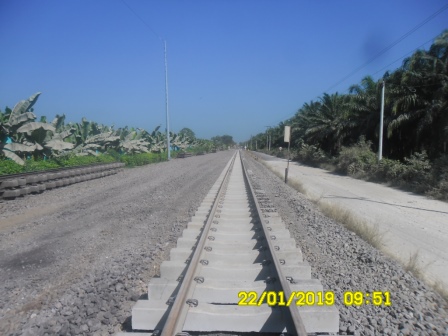 Nivelación mecanizada
Renovación de vía